Automatización de indicadores de precisión estadística para encuestas
Antecedentes
El Comité aprueba 9 indicadores de precisión y confiabilidad a nivel de programa.
Se presentaron las pruebas de factibilidad y el análisis de la experiencia internacional respecto a los umbrales para la presentación del CV.
Se aprobaron los siguientes umbrales y especificaciones para la publicación en los tabulados del CV:
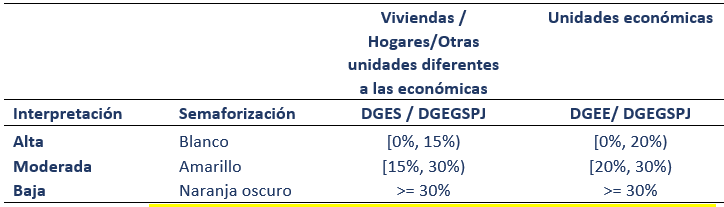 Antecedentes
En los tabulados de resultados se incluirán:
Los valores del CV, 
el error estándar y 
el intervalo de confianza. 
La semaforización se acompaña de un texto homologado para la descripción del CV y para la interpretación de la precisión baja.
Adicionalmente, se homologarán los colores utilizados para la semaforización
Además, se aprueban los siguientes umbrales y especificaciones para la publicación en los tabulados de la cobertura de la variable de diseño:
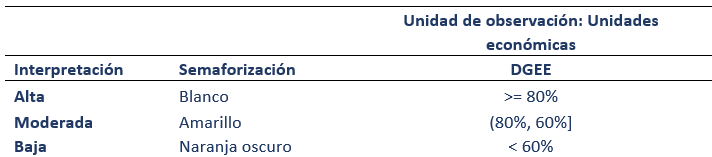 La propuesta de la DGEE
Acuerdo CAC-004/03/2018: con fundamento en el artículo 49 fracción IV de la Norma, el Comité solicita a la DGVSPI y a la Coordinación General de Informática analizar la propuesta de la DGEE, y en caso de considerarlo viable, desarrollar un plan de trabajo y prototipo para consideración del CAC, incluyendo un cronograma para su implementación. Asimismo, el Comité acuerda continuar con el reporte actual separado en tabulados y en metadatos, conforme lo acordado previamente en el CAC, así como respetar los formatos de reporte elaborados en el Grupo de Trabajo de los Indicadores de Precisión y Confiabilidad, mientras se analiza la propuesta de conformación de la base de datos única de indicadores.
La propuesta de la DGEE
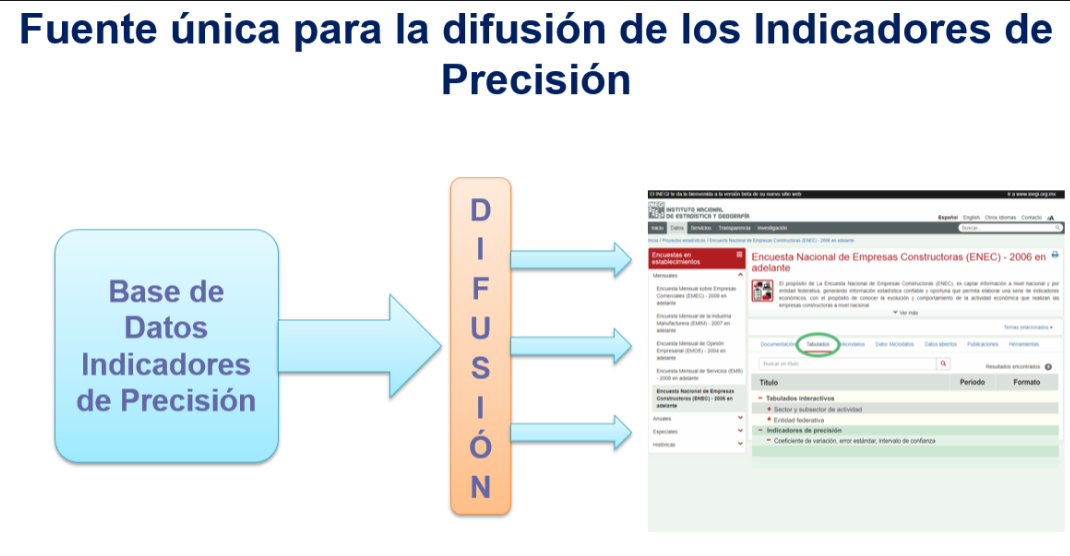 Flujo 1: Productor entrega Microdatos + Plan de tabulados
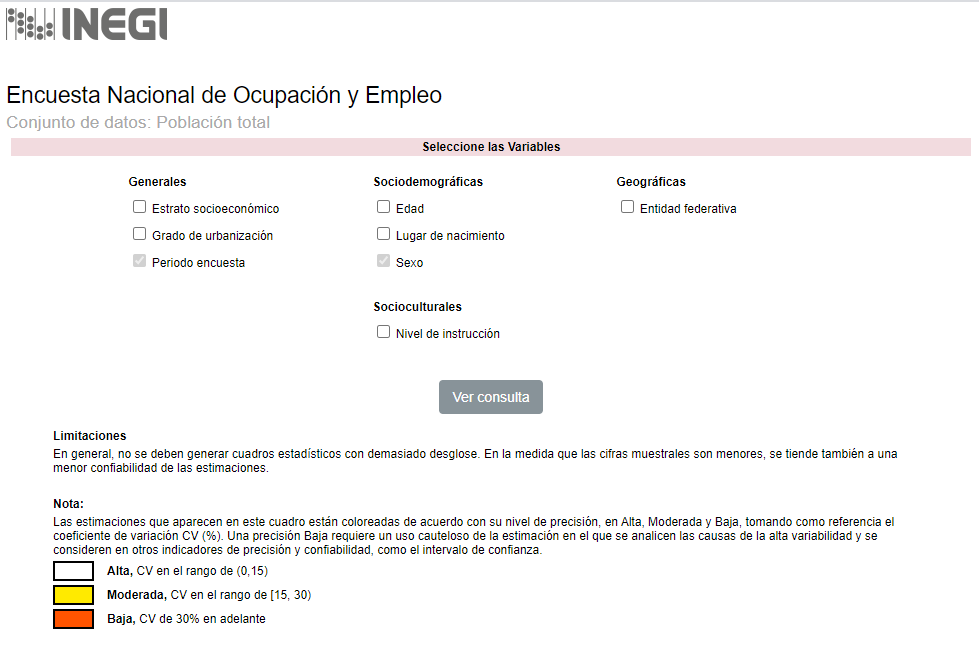 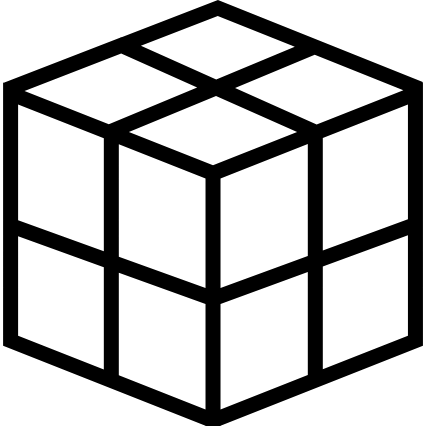 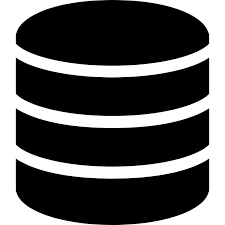 Programa: Tabulados interactivos
BIINEGI: Cubos
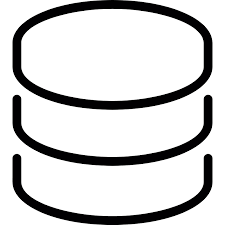 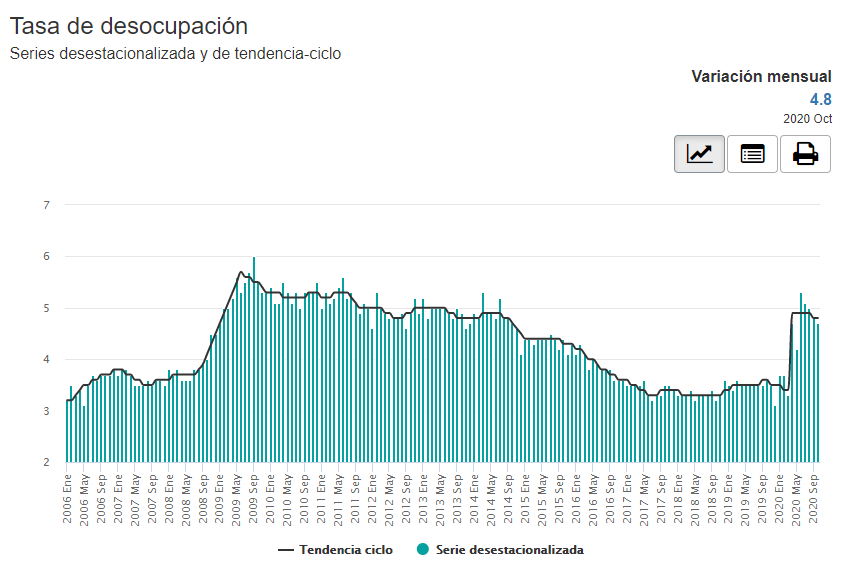 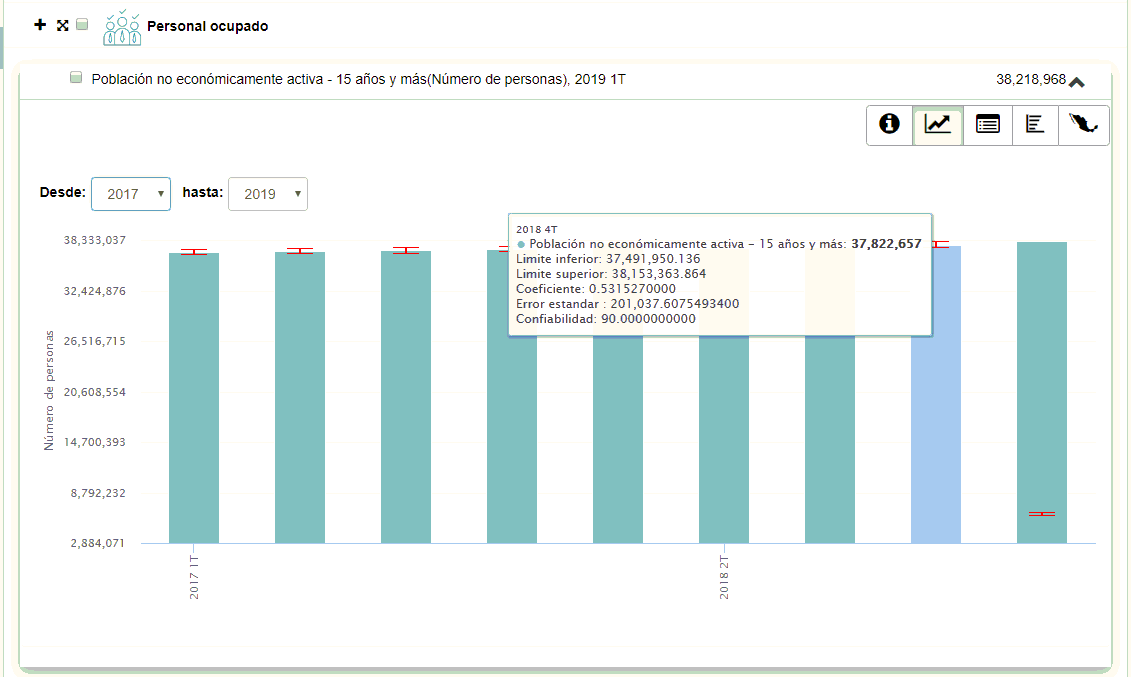 API
BIINEGI: Microdatos
Tema
BISE: App
BISE: Indicadores + Indicadores de precisión estadística
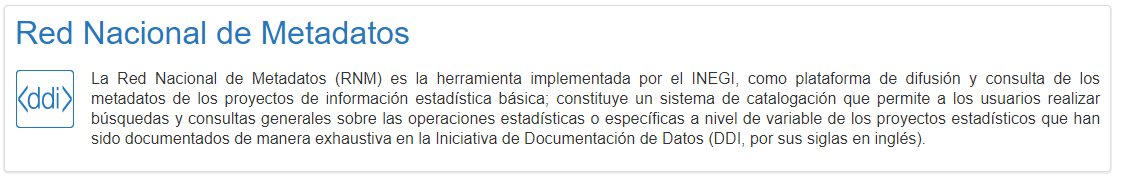 Resultados
Flujo 1: Productor entrega Microdatos + Plan de tabulados
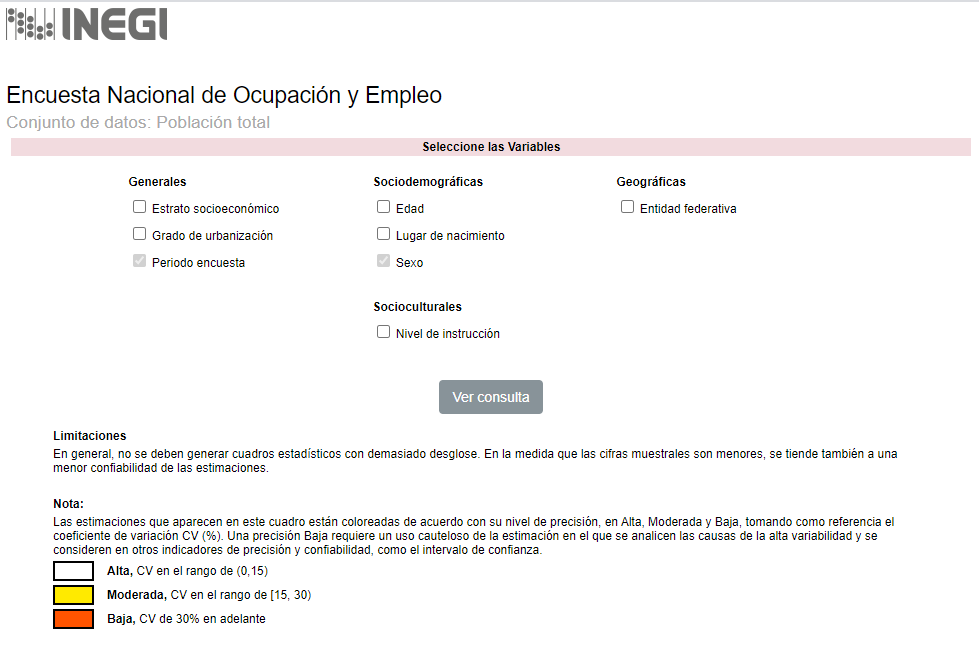 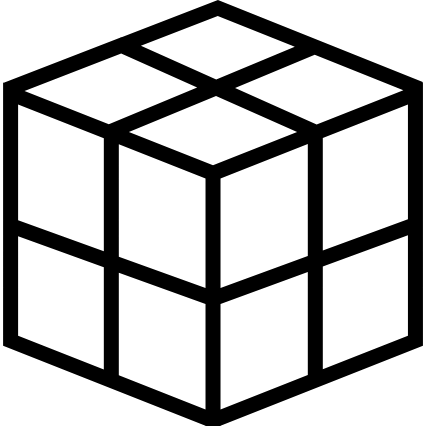 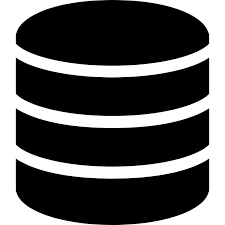 Programa: Tabulados interactivos
BIINEGI: Cubos
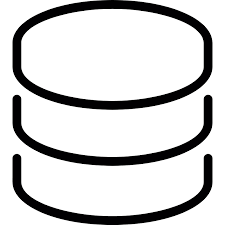 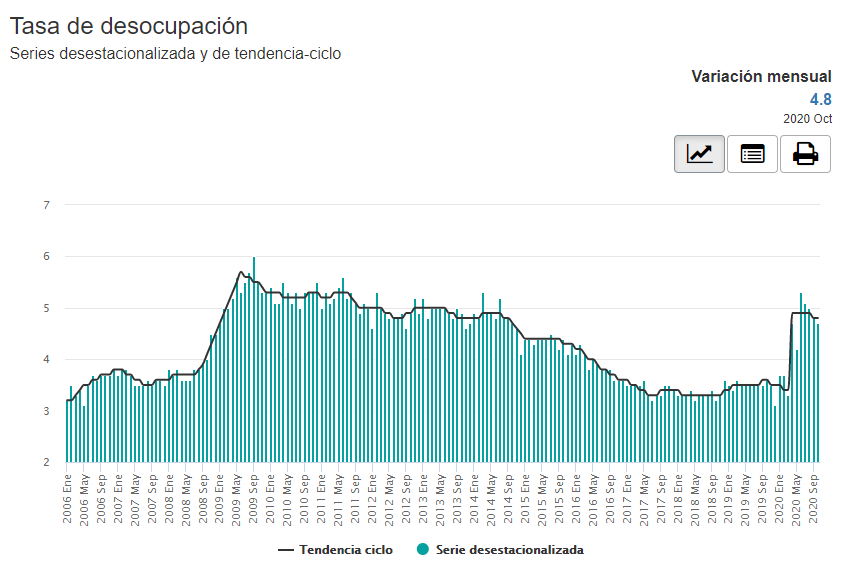 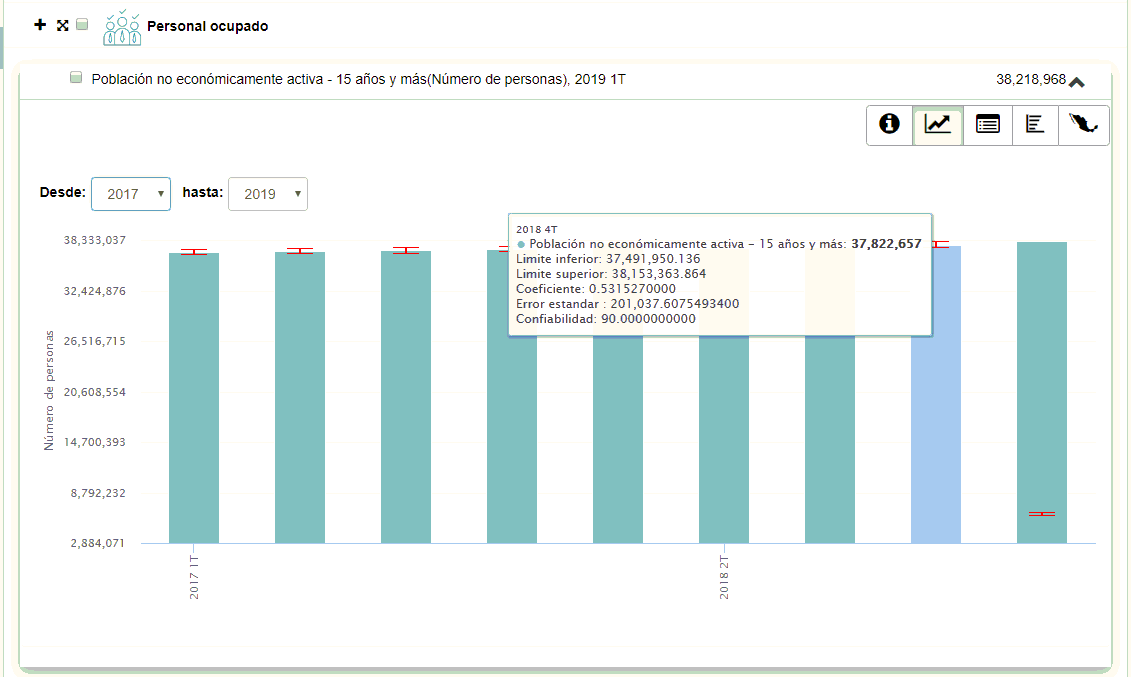 API
BIINEGI: Microdatos
Tema
Probado con: ENOE y ENSU
BISE: App
BISE: Indicadores + Indicadores de precisión estadística
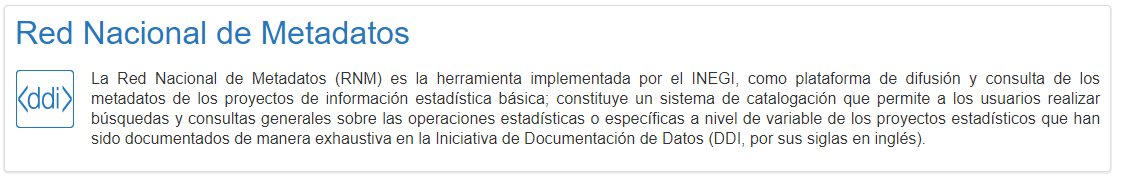 Resultados
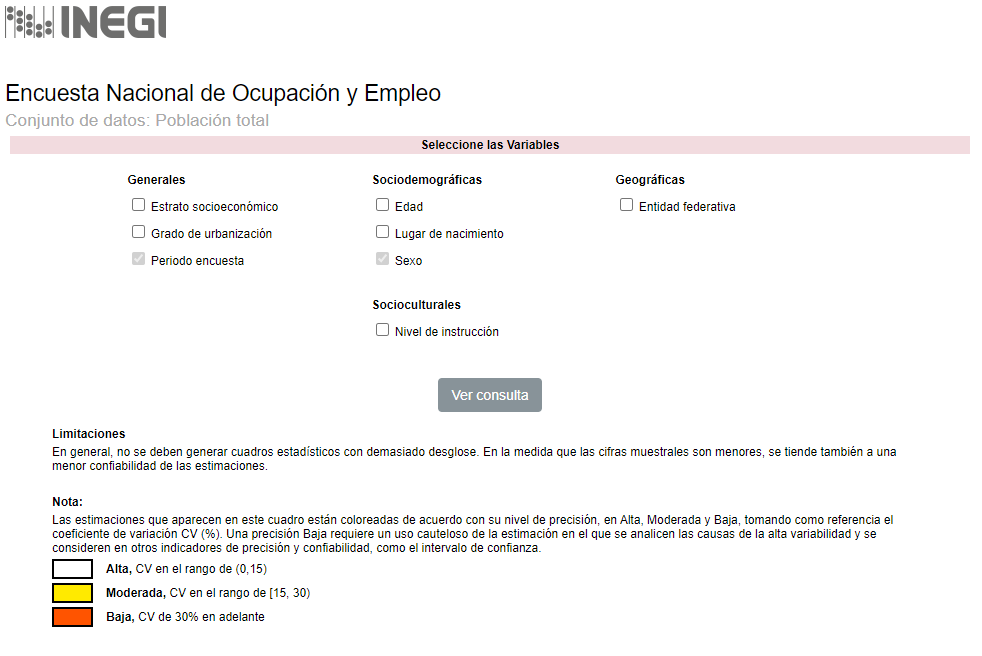 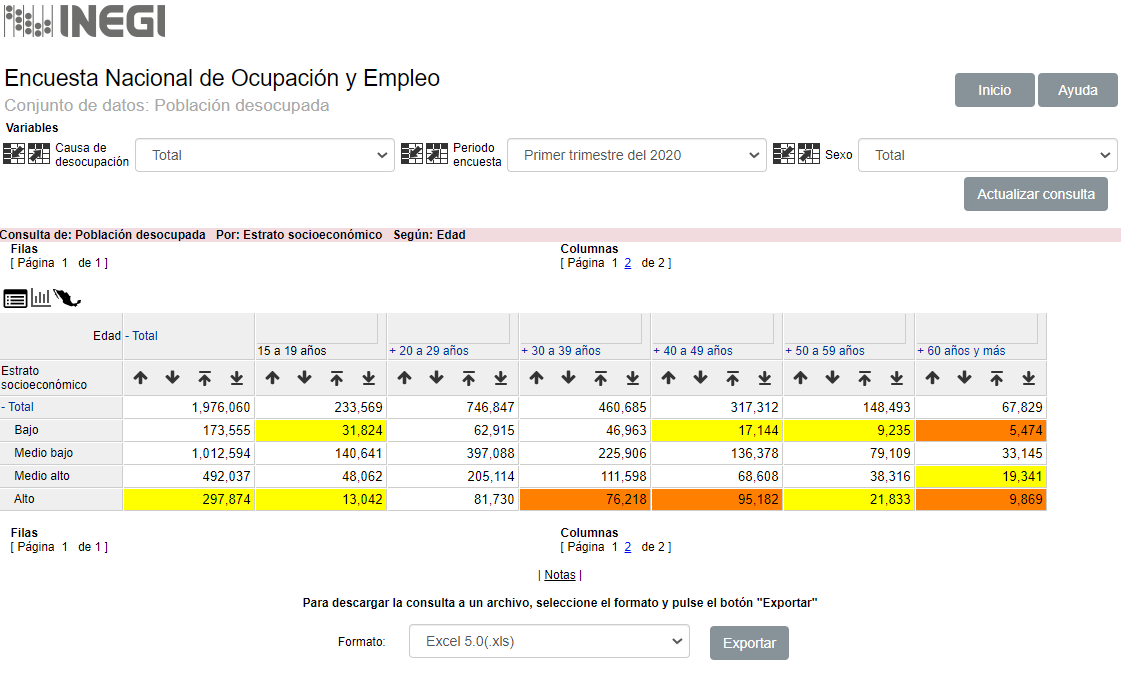 Selección de variables
Tabulado interactivo con semaforización definida en el CoAC
Flujo 2: Productor entrega Indicadores + IPEs
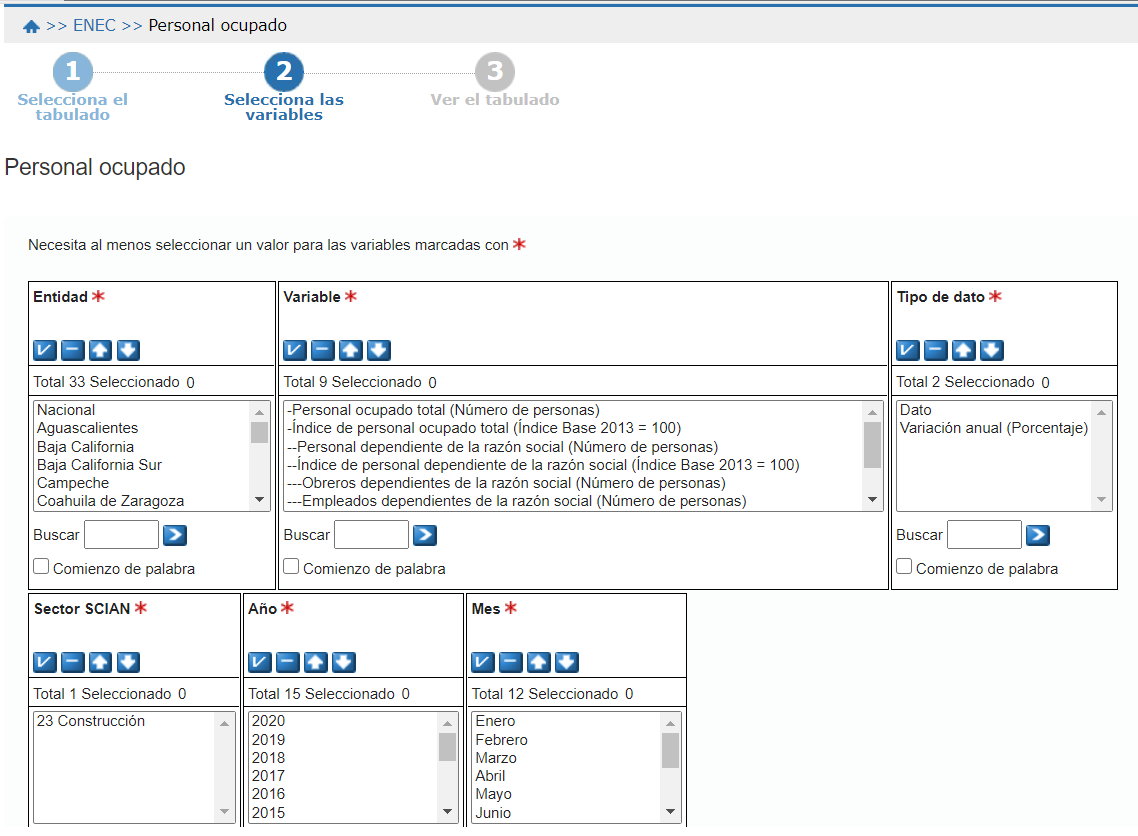 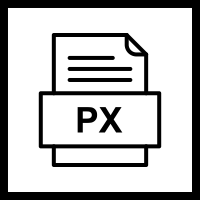 Programa: Tabulados interactivos
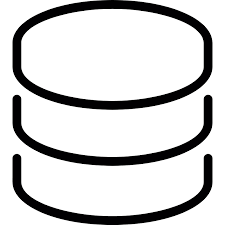 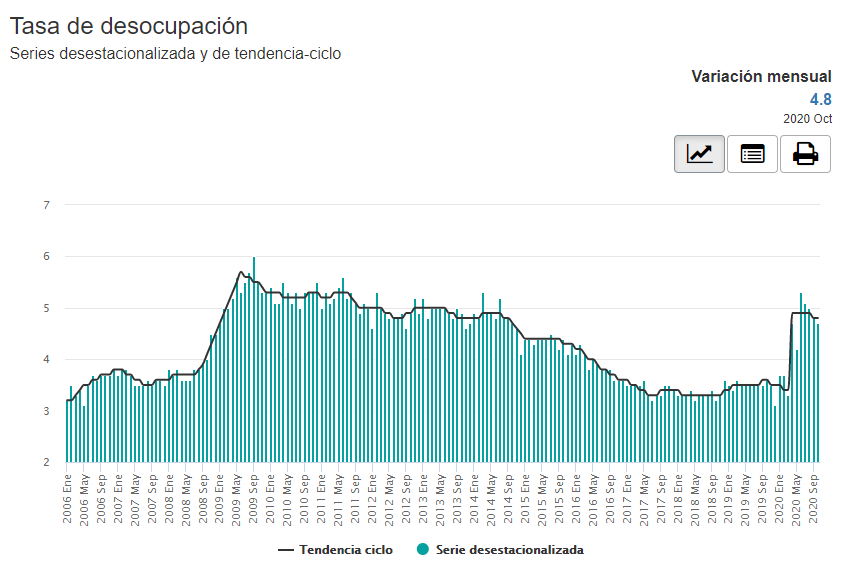 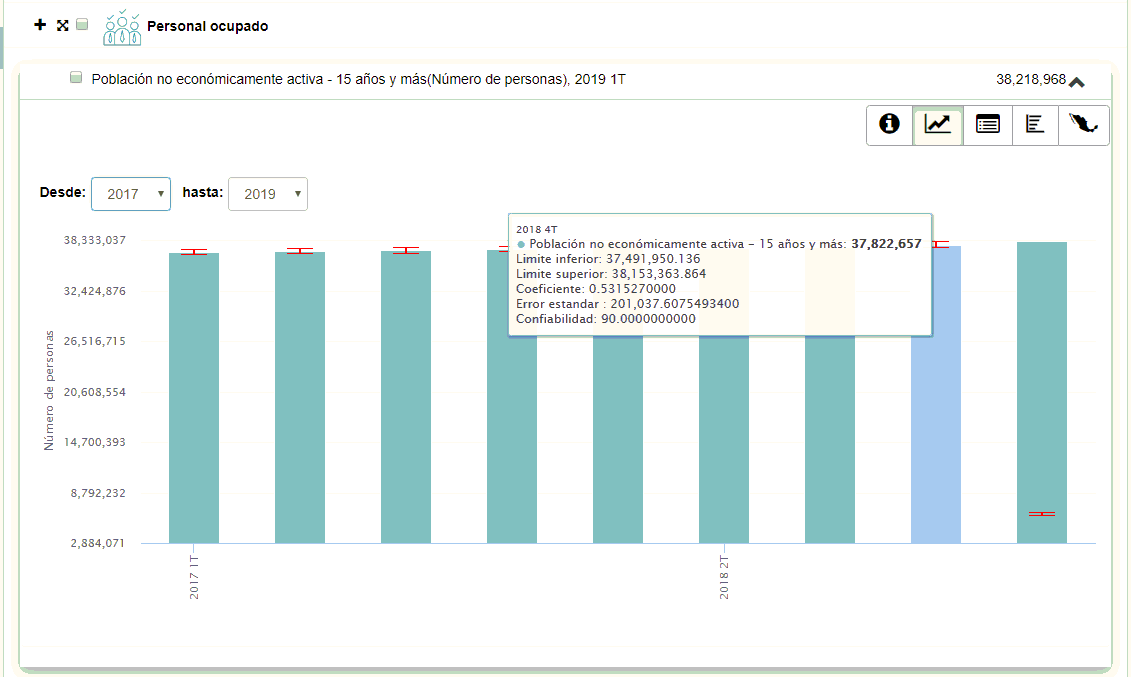 API
Tema
Probado con: EMS y ENEC
BISE: App
BISE: Indicadores + Indicadores de precisión estadística
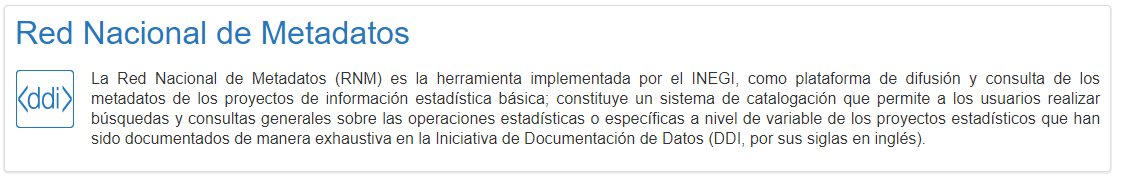 Resultados
¿Qué falta?
Aprobación de Roles responsables de proceso de los cálculos generados y visualizaciones propuestas.
Puesta en producción
Generalización a todos los programas basados en encuestas
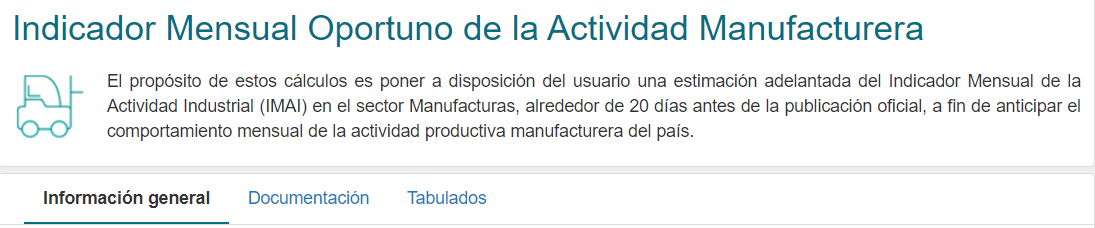 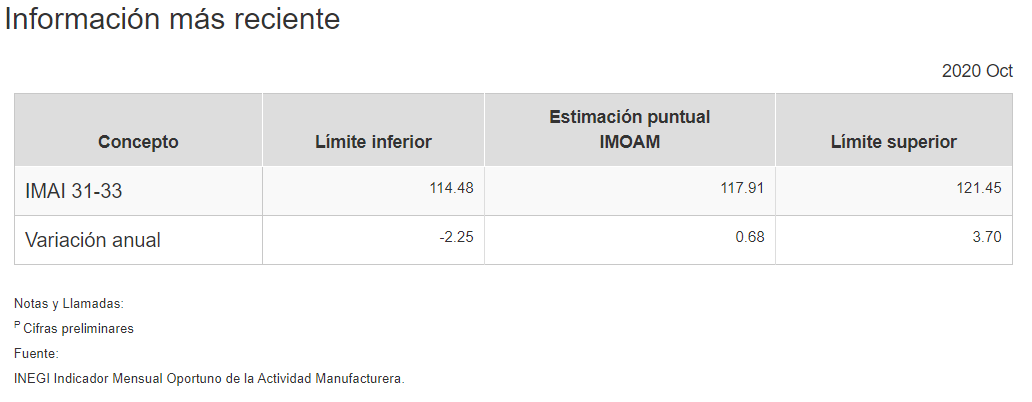 Otros usos
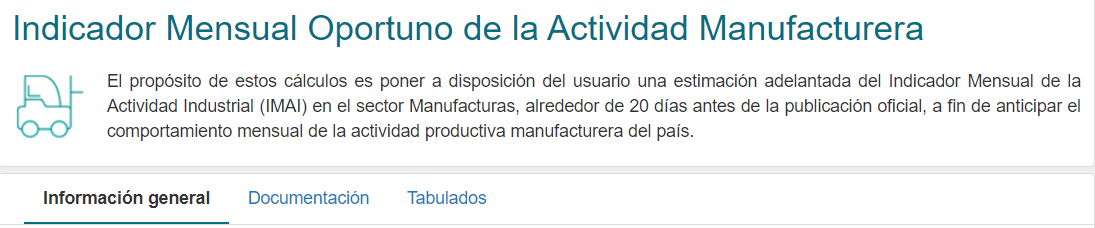 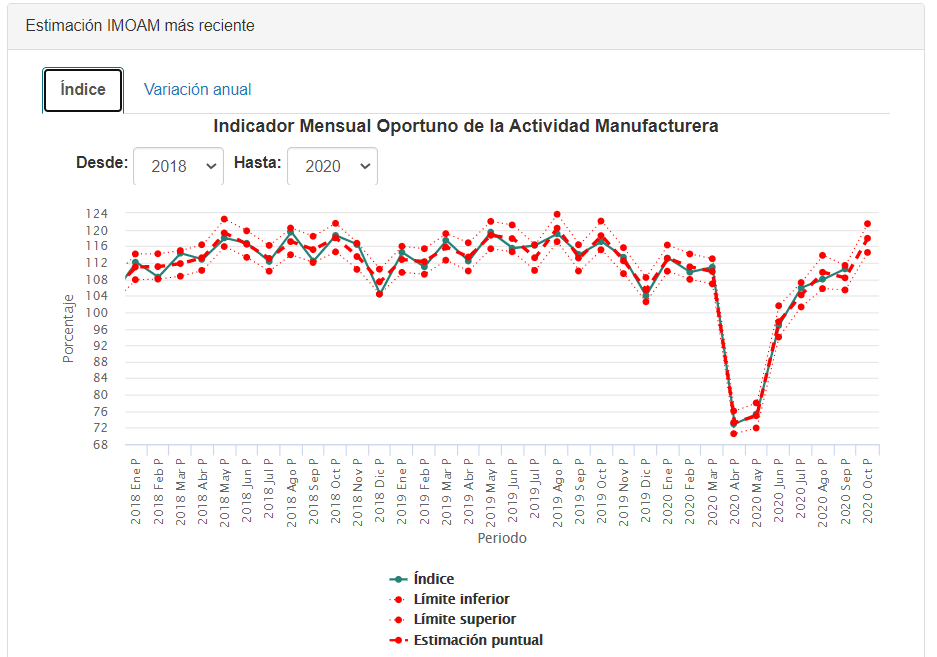 Mensualmente, el área de Registros Administrativos de la DGEE introduce los 8 indicadores más IPEs al BISE y se despliega la información en los gráficos y cuadros del Programa.
Otros usos